Πανεπιστήμιο ΠατρώνΤμήμα ΦιλολογίαςΕισαγωγή στη Γενική Γλωσσολογία ΙΔιδάσκων: Αργύρης Αρχάκης
4ο Μάθημα
Σύνοψη της μέχρι τώρα συζήτησης
Η Γλωσσολογία είναι η επιστημονική μελέτης της γλώσσας

Η Γλωσσολογία ως επιστήμη μελετά 

ό,τι λέγεται (περιγράφει τους έμφυτους, εγγενείς κανόνες)
και όχι 
ό,τι πρέπει να λέγεται –γράφεται (δεν επιβάλλει ρυθμιστικούς κανόνες)
Γλωσσολογία είναι η επιστημονική μελέτη της γλώσσας
Γλώσσα: 1ος Ορισμός
(Sapir, Language 1921):


«Η ομιλία είναι μια καθαρά ανθρώπινη και μη-ενστικτώδης μέθοδος για τη μετάδοση ιδεών, συναισθημάτων και επιθυμιών μέσω συμβόλων που παράγονται εκούσια».
Γλώσσα: 2ος Ορισμός
(Martinet, Eléments de linguistique générale 1970):

«Μια γλώσσα είναι ένα όργανο επικοινωνίας κατά το οποίο η ανθρώπινη πείρα αναλύεται, διαφορετικά σε κάθε κοινότητα, σε μονάδες εφοδιασμένες με ένα σημασιολογικό περιεχόμενο και μια φωνητική έκφραση…».
Γλώσσα: 3ος Ορισμός
(Bloch & Irager, Outline of Linguistic Analysis 1942):

«Μια γλώσσα είναι ένα σύστημα αυθαίρετων φωνητικών συμβόλων μέσω των οποίων μια κοινωνική ομάδα λειτουργεί σαν σύνολο».
Γλώσσα: 4ος Ορισμός
(Chomsky, Syntactic Structures 1957):

Η γλώσσα είναι: «ένα σύνολο, μη πεπερασμένο προτάσεων, που η καθεμιά τους είναι πεπερασμένη σε μήκος και αποτελείται από ένα πεπερασμένο σύνολο στοιχείων».
Ferdinand de Saussure
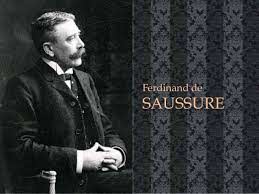 Ferdinand de Saussure
(Cours de linguistigue générale, 1916/ Μαθήματα γενικής γλωσσολογίας, εκδ. Παπαζήση, 1979)

Εισήγαγε τη διάκριση ανάμεσα 
στη γλώσσα ή γλωσσικό σύστημα (langue), 
στο λόγο (parole) και 
στην ομιλία (langage)

(βλ. Saussure, 1979: 40 κ.ε)
Γλώσσα
Γλώσσα είναι το μη ορατό, το αφηρημένο γραμματικό σύστημα το οποίο αφορά τη σχέση των γλωσσικών στοιχείων και το οποίο έχουν στον εγκέφαλό τους όλα τα μέλη μιας γλωσσικής κοινότητας –όσα μιλούν την ίδια γλώσσα. 

Έμφαση στην έννοια του συστήματος 
Vs. 
   συμπαράθεση/άθροισμα στοιχείων
Λόγος
Ο Λόγος είναι ‘ορατός’, αντιληπτός, μη αφηρημένος. Είναι η πραγμάτωση, η χρήση από το κάθε άτομο της γλώσσας σε μια συγκεκριμένη περίσταση επικοινωνίας.
Παρατήρηση 1
Το γλωσσικό σύστημα και η πραγμάτωσή του βρίσκονται σε σχέση αλληλεξάρτησης. 

Όπως σημειώνει ο Saussure: 
Η γλώσσα είναι ταυτόχρονα εργαλείο του λόγου ((δηλ. τη χρησιμοποιούμε)) και προϊόν του λόγου ((δηλ. τη δημιουργούμε  πρβ. γλώσσα των νέων, του ποδοσφαίρου κλπ.))
Το γλωσσικό σύστημα γεννήθηκε από την πρακτική του λόγου ((χρήση)) και γεννά την πρακτική του λόγου ((χρήση))
Λόγος  Γλώσσα
	Γλώσσα  Λόγος
(parole) langue  parole  langue
Γ1
Γ2
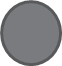 Γ3
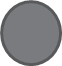 Γ4
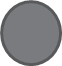 Απόσπασμα από συνέντευξη του Γιώργου Μπαμπινιώτη  (2002)
Για τον γλωσσολόγο οπωσδήποτε [τα λάθη στη γλώσσα είναι γνώση]. Κάθε αλλαγή στη γλώσσα ξεκινάει ως λάθος, δηλαδή ως απόκλιση. Όταν αρχίσαμε να λέμε «τρέχουμε», «παίζουμε», «δίνουμε» αντί του «τρέχομεν», «παίζομεν», «δίνομεν» όλα αυτά ήταν αλλαγές που γίνονταν και οι οποίες στην αρχή ακούγονταν ως λάθη. Γι’ αυτό, ο γλωσσολόγος συνήθως είναι πολύ ανεκτικός. (…)
Απόσπασμα από συνέντευξη του Γιώργου Μπαμπινιώτη (2002)
Το λάθος είναι το ξεκίνημα της επομένης χρήσεως (…) Το να κάνω εγώ, ο Χ ομιλητής, ένα λάθος στην ομιλία μου κάποια στιγμή δεν σημαίνει τίποτε. Εάν όμως το λάθος το κάνετε και εσείς και εγώ και κάποιος άλλος, τότε δεν θα πρόκειται πλέον για λάθος, θα είναι μια τάση μέσα από το λάθος, μέσα από την απόκλιση να αλλάξει κάτι στη γλώσσα.
Αναστάσιος-Φοίβος Χριστίδης
«Χρήσεις της γλώσσας: Οι όροι μιας συζήτησης».
Α.-Φ. Χριστίδης (2004: 20), περιοδικό Πολίτης

[Η] τρίτη κλίση είναι -εδώ και πολλούς αιώνες- ανενεργή στο σύστημα της ομιλούμενης νέας ελληνικής. Με απλά λόγια, ήδη από τα χρόνια της ελληνιστικής κοινής η τρίτη κλίση αρχίζει να χάνεται. Έτσι, ο γέρων λ.χ. έγινε γέρος με μια διαδικασία εξομάλυνσης που έκανε [ορισμένα από] τα τριτόκλιτα, δευτερόκλιτα. Η μακρόχρονη διγλωσσία συντήρησε -τεχνητά- την Τρίτη κλίση στον γραπτό, κυρίως λόγο (καθαρεύουσα).
Πρακτική του λόγου
Στο πλαίσιο της πρακτικής του λόγου παρατηρούνται φαινόμενα επαφής γλωσσών, γλωσσικών μίξεων, δανείων, αλλαγών.
H Ελληνική ήρθε σε επαφή, μεταξύ άλλων, με αραβικά, περσικά, αιγυπτιακά, λατινικά, σλαβικά και με γλώσσες της Μ. Ασίας (π.χ. καρική, λυκική, λυδική, φρυγική)
Χριστίδης (2005: 166 κ.ε., 185):
	«Στους αλλόγλωσους πληθυσμούς και στις δικές τους ανάγκες εκμάθησης οφείλεται η μορφή της ελληνιστικής κοινής από την οποία προέκυψε η σημερινή Κοινή Νέα Ελληνική» δηλ. η σημαντική της απομάκρυνση από το αττικό πρότυπο. Πρβλ. σημερινές συνθήκες επαφής με μεταναστευτικές γλώσσες.
Μπαμπινιώτης 2017 (Το Βήμα)http://www.tovima.gr/books-ideas/article/?aid=907480
Γιατί χρειαζόμαστε μια νέα γραμματική τη δεδομένη χρονική στιγμή, στις αρχές του 21ου αιώνα; [Γραμματική = Langue]
«Γιατί την επιβάλλει η εξέλιξη της γλώσσας και της επιστήμης που περιγράφει τη γλώσσα. [εξέλιξη = parole] Η γραμματική του Τριανταφυλλίδη, σταθμός στην περιγραφή της ελληνικής γλώσσας, είναι μια γραμματική του 1940.
Η έννοια της δυναμικής και της πολυμορφίας για τον γλωσσολόγο είναι ευλογία, δεν είναι κατάρα. Τύποι όπως "γράφανε" αντί "έγραφαν" λέγονται συχνά, δεν μπορούμε λοιπόν να τους δούμε με όρους "σωστού" και "λάθους". 
Ας μη συγχέουμε την πολυμορφία με το λάθος. Λάθος είναι να πεις "επέλεξε" αντί "επίλεξε“ [παρέδωσε vs παράδωσε]. Ακόμη. Μεθαύριο μπορεί να μην είναι. Ακόμη όμως είναι, και σε αυτή την περίπτωση θα διδάξουμε το σωστό»  διαίσθηση Vs σώματα κειμένων
Παρατήρηση 2
Παρά την αλληλεξάρτησή τους η γλώσσα και ο λόγος είναι δύο εντελώς διαφορετικά πράγματα. 

Η γλώσσα έχει κοινωνικό χαρακτήρα στο βαθμό που είναι αναγκαστική για κάθε μέλος της κοινότητας, είναι ένα είδος συμβολαίου μεταξύ των μελών της κοινότητας  είναι ό,τι μας ενώνει, ο κοινός μας περιορισμός.
Ο λόγος έχει ατομικό χαρακτήρα με την έννοια ότι ο ομιλητής μπορεί να επιλέξει τι, πότε, πώς και αν θα πει κάτι. Δεν μπορεί, όμως, να επιλέξει αν θα κινηθεί ή όχι μέσα στη γλώσσα –στο γλωσσικό σύστημα  είναι ό,τι μας απελευθερώνει και μας διαφοροποιεί από τους άλλους, το ύφος μας.
Ομιλία
Ομιλία είναι το συνολικό γλωσσικό φαινόμενο, η ενότητα γλώσσας και λόγου, το πανανθρώπινο φαινόμενο της γλωσσικής επικοινωνίας.
Η τριμερής διάκριση του Saussure
ΟΜΙΛΙΑ (πανανθρώπινο φαινόμενο)


ΓΛΩΣΣΑ (κοινωνικό φαινόμενο)


ΛΟΓΟΣ (ατομικό φαινόμενο)
Ερωτήσεις Κατανόησης
Ποια είναι η τριμερής διάκριση που πρότεινε ο Saussure;
Τι είναι γλώσσα και τι λόγος;
Ποια είναι η σχέση της γλώσσας με τον λόγο; 
Πώς ο λόγος επιδρά στη γλώσσα και πώς η γλώσσα στον λόγο;
Τι δείχνουν τα γλωσσικά λάθη που πραγματώνονται συστηματικά στον λόγο των ομιλητών μιας κοινότητας για τη γλώσσα;
Ποιος είναι ο χαρακτήρας της γλώσσας και ποιος ο χαρακτήρας του λόγου;
Τι είναι ομιλία;
Βιβλιογραφικές αναφορές
Παυλίδου, Θ.-Σ. (1997). Επίπεδα γλωσσικής ανάλυσης. Παρατηρητής [τελευταία έκδοση, 2008, Θεσσαλονίκη: Ινστιτούτο Νεοελληνικών Σπουδών. Ίδρυμα Μανόλη Τριανταφυλλίδη].

Χαραλαμπόπουλος, Α. και Χατζησαββίδης, Σ. (1997). Η διδασκαλία της λειτουργικής χρήσης της γλώσσας: Θεωρία και πρακτική εφαρμογή. Θεσσαλονίκη: Κώδικας.

Χριστίδης Α.-Φ./ Βελούδης Γ. (1996-7). «Γενική γλωσσολογία Ι», Θεσσαλονίκη: Α.Π.Θ.